T.C. ANKARA ÜNİVERSİTESİ  AYAŞ MESLEK YÜKSEK OKULU
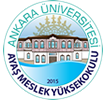 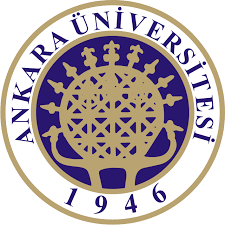 1
İSTİHDAM ve İŞSİZLİK
İstihdam ve işsizlik “emek arzı” kavramı ile yakından ilgili kavramlardır.

EMEK ARZI VE EMEK ARZINI BELİRLEYEN UNSURLAR

EMEK ARZI: Emek piyasasına sunulan emek miktarıdır.
veya
Emek piyasasında çeşitli ücret düzeylerinde işçilerin çalışmayı kabul ettikleri süre veya miktardır.
2
İSTİHDAM ve İŞSİZLİK
Emek Arzının Temel Belirleyicisi: Genel Nüfus veya Nüfus Miktarıdır.



Genel Nüfus (Toplam Nüfus) veya Nüfus Miktarı:  bir yerleşim yeri, bölge, ülke, dünya gibi belirli sınırlar içinde yaşayan insan topluluğunu ifade eder.
3
İSTİHDAM ve İŞSİZLİK
Genel Nüfusun Emek Arzı Yönünden Yapısı

Genel Nüfus
 
Çalışma Çağındaki Nüfus
	
İşgücü
 
İstihdam
 
Prodüktüf İstihdam
4
İSTİHDAM ve İŞSİZLİK
Çalışma Çağındaki Nüfus = Genel (Toplam) Nüfus – (15 altı nüfus +65 yaş ve üstü nüfus)
= 
15-64 yaş arasındaki nüfus
5
İSTİHDAM ve İŞSİZLİK
İşgücü: Çalışma Çağındaki nüfus (15-64 yaş) – Çalışma arzu ve gücünde olmayanlar
6
İSTİHDAM ve İŞSİZLİK
İstihdam: İşgücü – Açık İşsizler
7
İSTİHDAM ve İŞSİZLİK
Prodüktüf (Üretken / Verimli) İstihdam: İstihdam – Gizli İşsizler
8
İSTİHDAM ve İŞSİZLİK
Çalışma çağı bakımından nüfus; 
1-Çalışma Çağındaki Nüfus
2-Çalışma Çağı dışındaki Nüfus
9
İSTİHDAM ve İŞSİZLİK
Çalışma çağındaki nüfus kavramı ile yakından alakalı bir diğer kavram “bağımlılık oranıdır”.

Bağımlılık Oranı: Çalışma çağındaki bireylere bağımlı olan nüfusun kaba bir ölçüsüdür.

Bağımlılık Oranı =
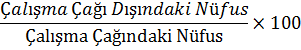 10
İSTİHDAM ve İŞSİZLİK
Bağımlılık Oranı ;

	a-Çocuk Bağımlılık Oranı Bir ülkede 15 yaşına altındaki çocukların çalışma çağındaki nüfusa bağımlılığın kaba bir ölçüsünü,
	
	b- Yaşlı Bağımlılık Oranı64 yaşın üstündeki yaşlıların, çalışma çağındaki nüfusa bağımlılığının kaba bir ölçüsünü verir.
11
İSTİHDAM ve İŞSİZLİK
2-Çalışma Çağı Dışındaki Nüfus: 15 yaşın altındaki çocuklar ile 65 yaş ve üzerindeki yaşlılardan meydana gelir.
12
İSTİHDAM ve İŞSİZLİK
Aktif Nüfus (İktisaden Faal Nüfus)  Genel nüfusla ilgili kavramlardan bir tanesidir.

Çalışma çağındaki nüfustan oluşmakta olup, belirli bir referans dönemi boyunca Birleşmiş Milletler Milli Gelir, Muhasebe ve Denge Sistemleri tarafından tanımlanmış, ekonomik mal ve hizmetlerin üretimi için gerekli olan işgücü arzını besleyen kadın ve erkeklerdir.
13
İSTİHDAM ve İŞSİZLİK
Bir ekonomide aktif nüfusun büyüklüğünü belirleyen temel faktörler; 
	a-)Nüfusun büyüklüğü ve artış hızı
	b-) Nüfusun yaş ve cinsiyete göre dağılımıdır.
14
İSTİHDAM ve İŞSİZLİK
Demografik Fırsat Penceresi (Demografik Armağan)  Çalışma çağındaki nüfusla ilgili kavramlardan biridir.

Nüfus artış hızı azalırken, çalışma çağındaki nüfusun mutlak olarak artması ve yüksek rakamlara ulaşmasıdır.

Nüfusun yaş yapısındaki değişim sürecinde; çalışma çağındaki nüfus, sadece bir kez artarak en yüksek değeri almakta, daha sonra azalmaya başlamakta, bu oluşum bir daha tekrarlanmamaktadır.
15
İSTİHDAM ve İŞSİZLİK
Demografik fırsat penceresini ortaya çıkaran faktörler:

1-Çalışma Çağındaki Nüfusun Artması,
2-Tasarrufların Artması,
3-İnsan Sermayesi Birikiminin Artması
16
İSTİHDAM ve İŞSİZLİK
Türkiye’de Demografik Fırsat Penceresinin 2010 yılında başladığı ve 31 yıl sürerek, 2041 yılında sona ereceği tahmin edilmektedir.
17
İSTİHDAM ve İŞSİZLİK
İŞGÜCÜ = İSTİHDAM EDİLENLER + İŞSİZLER 

İŞGÜCÜNE KATILMA ORANI: İşgücü ile işgücüne dahil olmayanların oransal ağırlığını gösterir.
Aktif nüfus içinde işgücünün göreli ağırlığını gösterir.

İŞGÜCÜNE KATILMA ORANI:
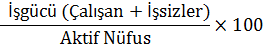 18
İSTİHDAM
İnsanların çalıştırılmaları, işe kabul edilmeleridir.

İktisat bilimi açısından; çalışma ve gelir elde etme kararında olan bireylerin, hizmetlerinden  faydalanılmak üzere, iradi ve ihtiyari olarak çalıştırılmasıdır. 

Teknik olarak; geniş ve dar anlamda ele alınabilir:
19
İSTİHDAM
Gerçek Anlamda İstihdam; ürün (mal veya hizmet olarak) artışı yaratmalı, istihdam edilen bireye üretime katılması karşılığı gelir ve saygınlık sağlamalı ve devamlılık göstermelidir.
20
İSTİHDAM
PRODÜKTÜF (ÜRETKEN) İSTİHDAM: Mal veya hizmet olarak ürün artışı sağlayan, istihdam edilen bireye üretime katılması karşılığında insan onuruna yakışır bir gelir ile saygınlık getiren ve devamlılık gösteren istihdamdır.
21
İSTİHDAM
İSTİHDAM ORANI: Genel olarak, ülke ekonomisinde belirli bir dönemde aktif nüfus içinde istihdam edilenlerin göreli ağırlığıdır.


İSTİHDAM ORANI =
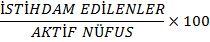 22
İSTİHDAM
EĞRETİ İSTİHDAM: 


İstikrarsızlık, güvencesizlik, belirsizlik, sosyal güvenlikten yoksunluk, ekonomik ve sosyal kırgınlık, kötü çalışma koşulları, bedensel ve ruhsal sağlığa yönelik riskler içeren istihdam biçimidir.
23
İŞSİZLİK
Birey Açısından; Çalışma yeteneği ve isteğinde ve çalışmaya hazır bir durumda olup, gelir sağlayan bir işe sahip olmama durumu,

Toplum Açısından; En değerli üretici kaynak olan işgücünün bir bölümünün kullanılmaması, boşa harcanmasıdır.

Teknik Anlamda; Çalışma arzu ve gücünde olup, emek piyasasında cari ve geçerli ücret üzerinden belirli sürelerde iş arayanların iş bulmamaları halidir.
Bu özelliklere sahip kişiye işsiz, bu olguya ise işsizlik adı verilir.
24
İŞSİZLİK
İŞSİZLİK ORANI  =
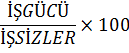 25
İŞSİZLİK
İŞSİZLİĞİN ÖNEMİ, TÜRLERİ VE NEDENLERİ


İşsizlikle üretim kaybı arasındaki ilişkiyi ortaya koyan OKUN KANUNU, işsizlik oranındaki her %1’lik bir artışın, Gayri Safi Milli Hasıla’yı (GSMH) %2,5 oranında aşağıya çektiğini göstermektedir.
26
İŞSİZLİK
İşsizlik Artışının Ulusal Ekonomi Üzerinde Yarattığı Olumsuz Etkiler

İktisaden faal olmayan nüfusun artması,
İşgücüne katılım oranının düşmesi,
Tüketici nüfusun artışına bağlı olarak istihdamdakilerin bakmak zorunda olduğu birey sayısının yükselmesi,

İşsizlik sigortasının bulunması halinde toplumun, bulunmaması halinde bireylerin tasarruf ve yatırım kaynaklarının üzerine ağır bir tüketim baskısı yükselmesi,
İşsizlikle birlikte bağımlı çalışanların sayısının azalmasına bağlı olarak, aktif sigortalı sayısının ve dolayısıyla sosyal güvenlik gelirlerinin azalması,
Gelir dağılımının bozulması,

Çalışan sayısında ve işletme karlarında azalma sonucu vergi gelirlerinin düşmesi,
Sendikaların üye sayısının ve pazarlık gücünün azalması,
İşsizliğin uzun süreli olması durumunda bireyin mesleki bilgi ve becerilerinin aşınması nedeniyle ekonomide ortaya çıkan verimlilik kayıpları.
27
İŞSİZLİK
İşsizliğin neden olduğu sorunlar ve olumsuzluklar (Amatya Sen, 1997):

Üretim kaybı, bütçeye külfet,
Özgürlük kaybı, toplumsal dışlanma,

Vasıf kaybı, entelektüel yeteneklerin zedelenmesi,
Psikolojik etkiler,

Ortalama ömrün kısalması,
İsteklilik kaybı ve mesleki çıkmaz,

Toplumsal ilişkilerden koğuş, aile hayatında çözülme,
Topluluk arasında, kadın ve erkek arasında ayrışmalar,

Toplumsal değerlerde ve sorumluluk duygusunda gerileme
İşin örgütlenmesi ve yenilikler alanlarında blokajlar
28